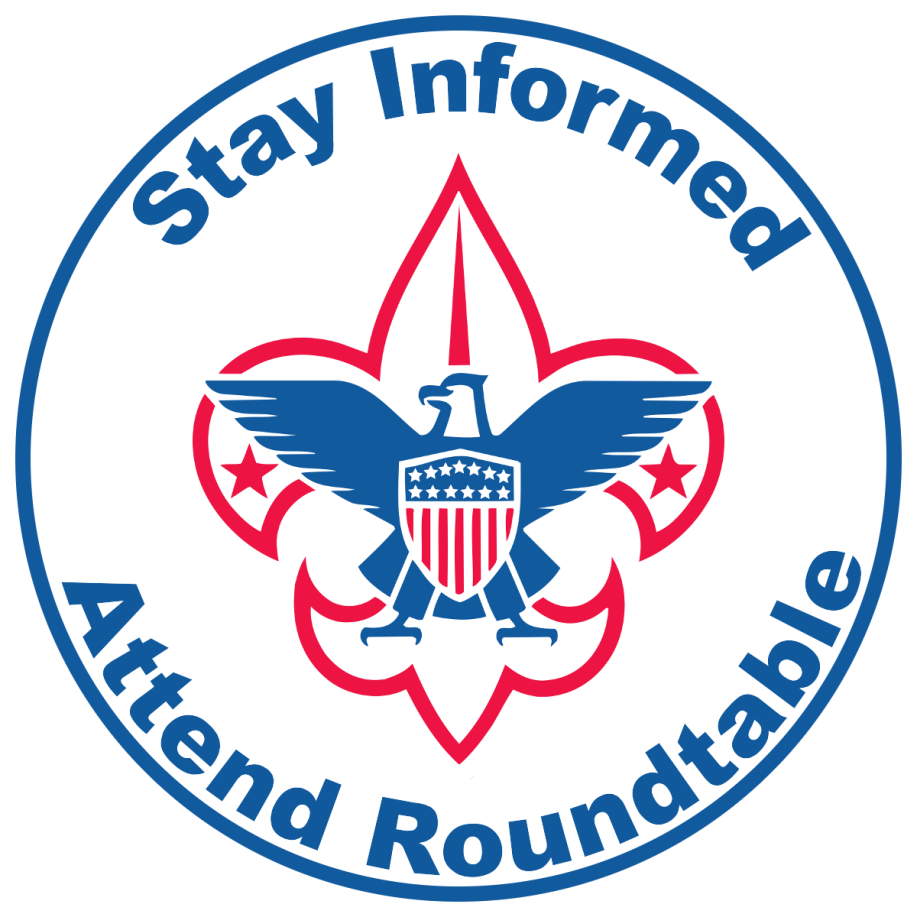 Twin Valley Roundtable
November 14, 2019
Be Sure to Sign Attendance Sheet
Want a copy of tonight's slides, scan here!
Or, scan here!
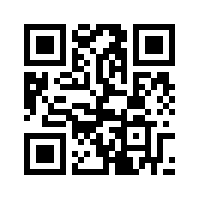 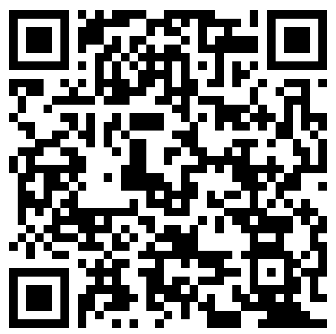 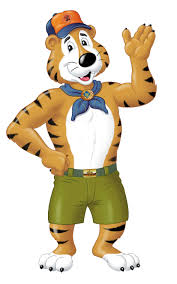 Why Come to Roundtable?
New to Roundtable, raise your hand and welcome
Roundtable provide
Sharing of Knowledge & Scout Fellowship
Staying current on National, Council and District Topics
Network of fellow scouters outside your unit
Forum to get answers to your questions
My Roundtable Rules
Start promptly at 7:00
Combined session 20 minutes
Ends promptly at 8:30
If you want a copy of this presentation, email me.
Twin Valley People
Scout BSA Roundtable Commissioner
Peter Zischka
2vroundtable@gmail.com/(925) 916-7005
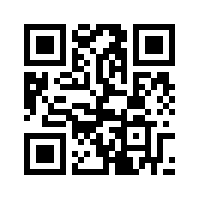 Cub Scout Roundtable Commissioner
Jeff Biehl
tvcubroudtable@gmail.com/(925) 447-1519
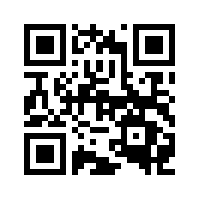 District Committee Chair
This could be you!
District Commissioner
Michael Allison
tvcommissioners@gmail.com
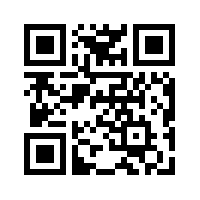 District Executive
Matt Lindberg
matt.lindberg@scouting.org
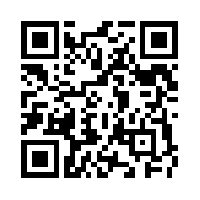 Scout BSA Roundtable Commissioner
Peter Zischka
2vroundtable@gmail.com
(925) 916-7005

Cub Scout Roundtable Commissioner
Jeff Biehl
tvcubroudtable@gmail.com
(925) 447-1519

District Committee Chair
This could be you! 

District Commissioner
Michael Allison
tvcommissioners@gmail.com

District Executive
Matt Lindberg
matt.lindberg@scouting.org
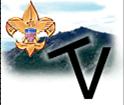 District & Council Websites
SFBAC Council
http://www.sfbac.org/
Twin Valley District
http://www.TwinValleyScouting.com/ 
http://www.sfbac.org/2877
Looking for help maintaining the Twin Valley website.  Experience with Wordpress helpful. Contact Matt Lindberg
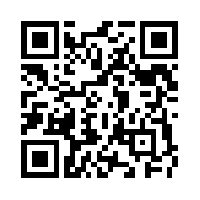 A Look Ahead – Calendar
November
1st ~ Sporting Clays for Scouting
1st-3rd ~ Twin Valley WEBELOS Weekend
2nd ~ 35th Annual Gala and Auction
9th ~ Scouting for Food (hangers)
13th ~ District Committee Meeting
14th ~ Roundtable
16th ~ Scouting for the Community (pickup)
22nd ~ Royaneh Thanksgiving Work Party 
23rd ~ Swimming Merit Badge Day
25th ~ Fall Exploration Camp
December
6th Scout Center Sleepover (Scouts BSA)
11th ~ District Committee Meeting
12th ~ Roundtable
             ~ Youth Protection Training
14th ~ Level 1 USA Archery Instructor Training
14th-15th ~ Shooing Sports @ Rancho Los Mochos
23rd-27th ~ Winter Exploration Camp
30th-3rd ~  Winter Exploration Camp
January
8th ~ District Committee Meeting
9th ~ Roundtable
11th ~ Pinewood Derby Tune-up
           ~ Fundamentals of Training & Trainer’s EDGE
25th ~ Scoutmaster/ASM Position Specific Leader Training
Calendar has been updated, make sure you pick up a copy.
Troop Recruiting for WEBELOS
When: December Roundtable
Format:
Have your SPL pitch your troop to the WEBELOS (no adults)
Each troop is allowed four minutes to advertise their unit
Send me one slide about your troop or just tell me you are coming
After all presentations, units are invited to host a table for WEBELOS to ask questions.
Cub leaders, bring your WEBELOS to December’s Roundtable
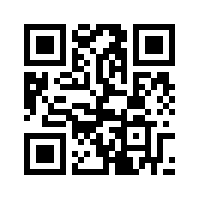 Peter Zischka ~ 2vroundtable@gmail.com
PAIA and BSA Fee Change
No PAIA increase this year.
BSA fee:
$60.00/scout
$36/adult
Boy’s Life $12.00
Unit $60.00
30 min Q&A session on PAIA and BSA fees and suggestions for fundraising.
Sridhar Ramanathan
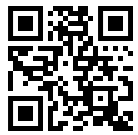 sridhar@aventigroup.com
Time: Nov 19 @ 12:00 PMhttps://zoom.us/j/911272133?pwd=anB6YVR6L1d2aWJvc2Z0akhBR0djdz09Meeting ID: 911 272 133Password: 362418One tap mobile+17207072699,,911272133# US +16465588656,,911272133# US Dial by your location        +1 720 707 2699 US         +1 646 558 8656 US Meeting ID: 911 272 133
Time: Nov 19 @ 7:00 PMhttps://zoom.us/j/346117599?pwd=RmNnRWtqSzRLYTF6dE9MUTFXRGNNZz09Meeting ID: 346 117 599Password: 574621One tap mobile+17207072699,,346117599# US +16465588656,,346117599# US Dial by your location        +1 720 707 2699 US         +1 646 558 8656 US Meeting ID: 346 117 599
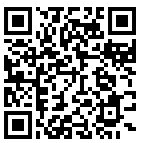 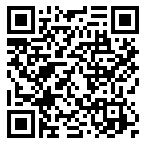 BSA Background Check
New BSA initiative requiring re-checks of adult Criminal Background every 5 years
Starts January 1st, 2020
Registered adults must review two disclosure notices, sign, and return form authorizing the re-check to be conducted
Adults associated with a unit; return form with the unit’s recharter pack
 Adult not associated with a unit; return form directly to the Council office
If you do not authorize a renewal of your Criminal Background Check, you will not be re-registered
Matt Lindberg
Unit Finder Website
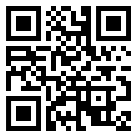 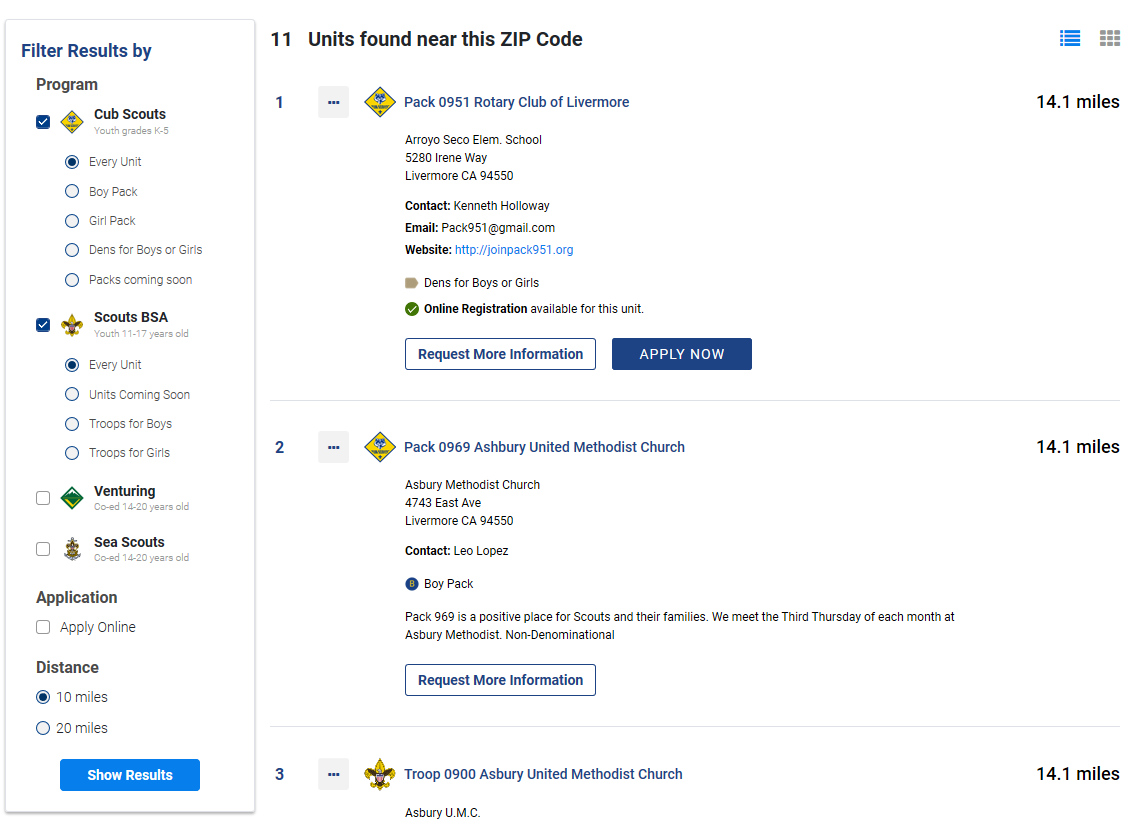 https://beascout.scouting.org/

To update info
https://www.google.com/amp/s/blog.scoutingmagazine.org/2019/01/28/update-your-beascout-pin-today-so-future-scouting-families-can-find-you-tomorrow/amp/
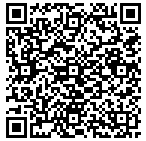 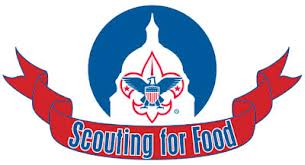 Scouting for the Community
Land Grab: Oct 10th (Before Roundtable)
Door Tag Drop Off: Nov 9th 
Donation Pickup: Nov 16th
Lucky's 2000 Portola Blvd, Livermore - Thrift Center truck starting at 12:30 
Walmart 4501 Rosewood Dr, Pleasanton - Salvation Army truck all day
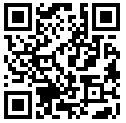 Shannon Carroll
mrsshannonpack901@gmail.com
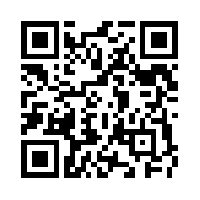 Matt Lindberg
matt.lindberg@scouting.org
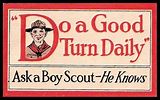 Reporting Service Hours
Why report service hours?
It helps the district and council track how we are helping the community.  These hours are used for JTE reporting to the national level.
How to report hours
https://servicehours.scouting.org/UI/Security/Login.aspx
What hours are reportable?
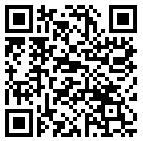 Recharter Packets Due Nov 29th
Drop off locations:
San Leandro Council office
Nov 19th, 7:00-9:00
Starbucks (4333 First St., Livermore)
Nov 21st, 7:00-9:00
Pleasanton Library
Packets must include (for each registered adult)
YPT training completion certificate, valid thru 2021
Singed California Disclosure form with signature
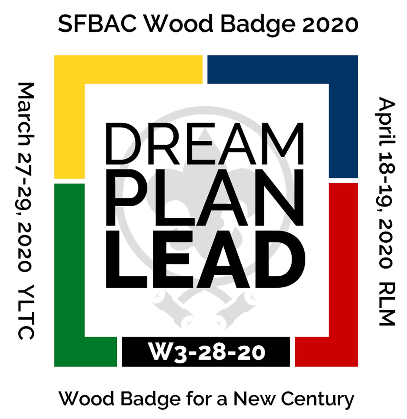 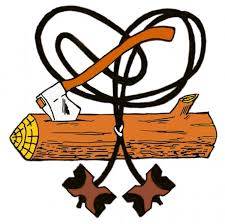 Wood Badge - 2020
Dates:
March 27-29 @ San Leandro Scout Office
April 18-19 @ Rancho Los Mochos

Cost: $280.00 per Participant
Early discount of $25.00 before 12/15/2019
Late fee of $20.00 after 2/15/2020

Contact: sfbacwoodbadge2020cd@gmail.com
Course Director
Mike Ransom
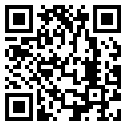 [Speaker Notes: John Bird]
Shooting Sports @Rancho Los Mochos
Why:
Cub Scouts will choose between BB-guns or archery and dedicate their half-day session to practicing that skill.
Scouts BSA will have the opportunity to shoot archery, rifle and shotgun throughout the day on their own schedule
When: December 14th (actually, your unit can reserve a range any weekend)
Morning Session: 9:00-12:00
Afternoon Session: 1:00-4:00
Where: Rancho Los Mochos
Who: All Packs, Troops, Crews and Ships
Registration: 9/19-12/6
Cost:
Rifle Range can be reserved at $300 for your full unit
BB and Archery is $10 per person with a minimum cost of $160
Jumar Relay Race
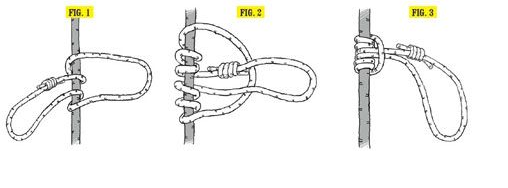 The Jumar knot is used for self-arrest
Council and District Announcements
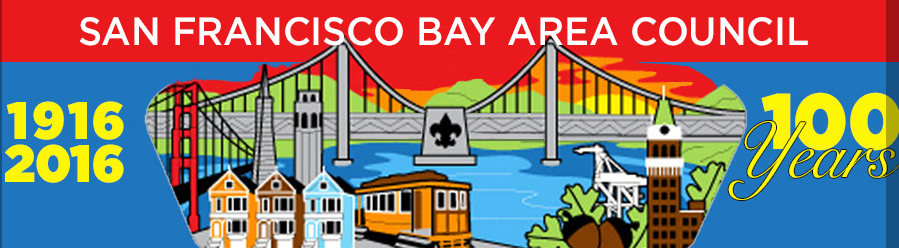 Mike Allison
Matt Lindberg